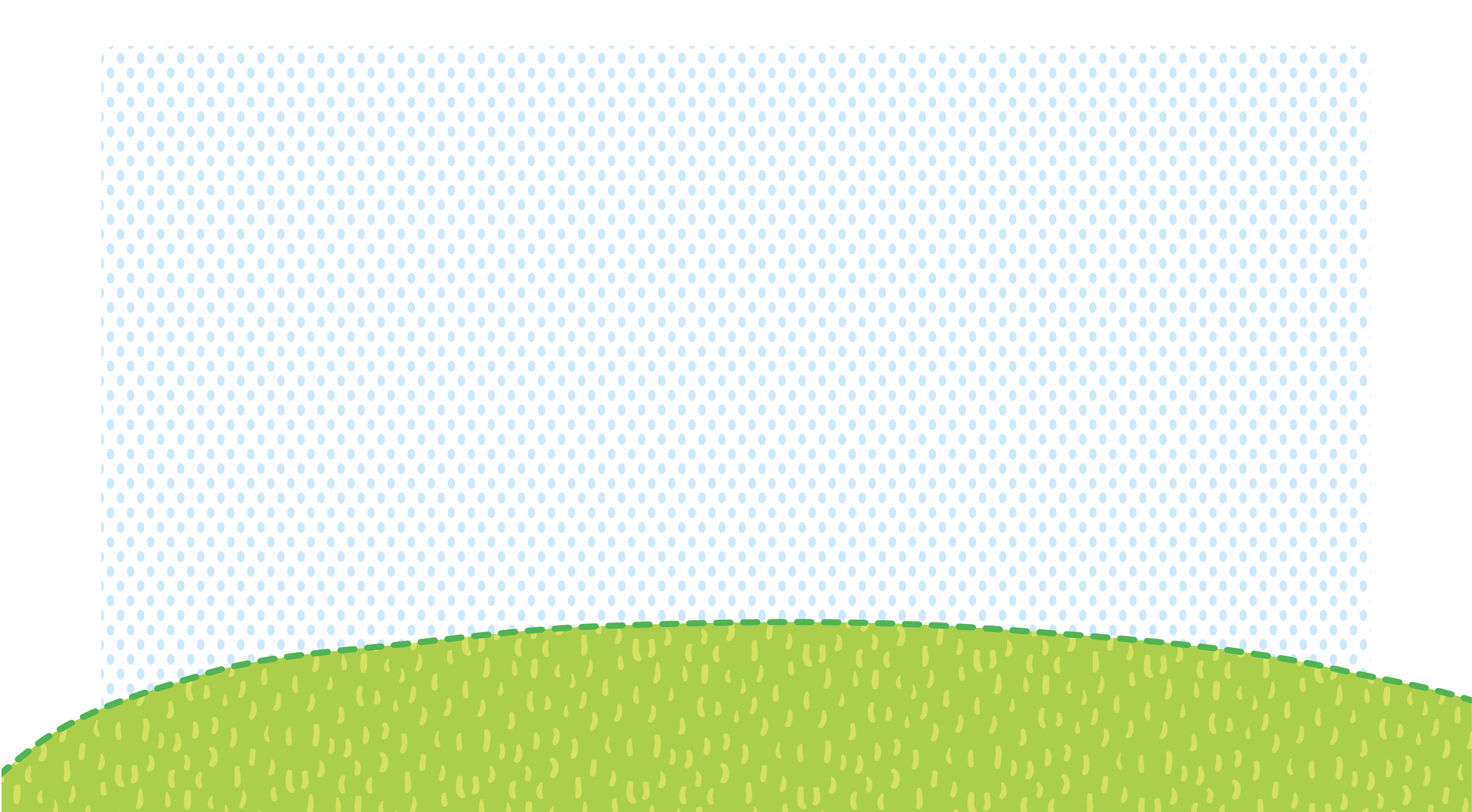 TIÕNG VIÖT 1
Bµi 57:  anh  ªnh  inh
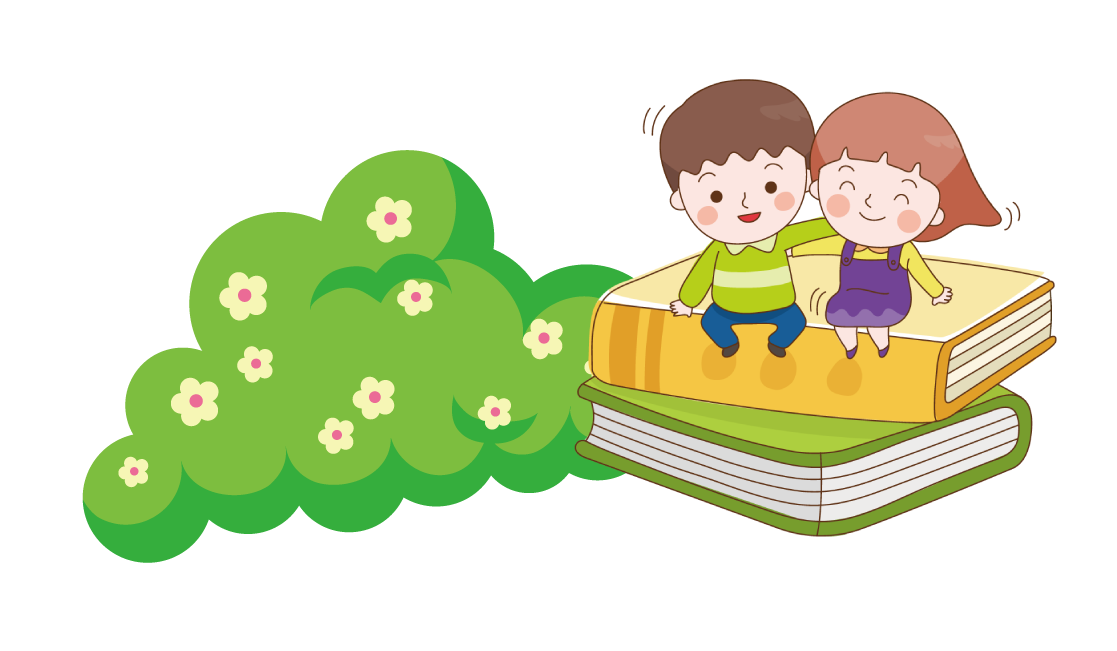 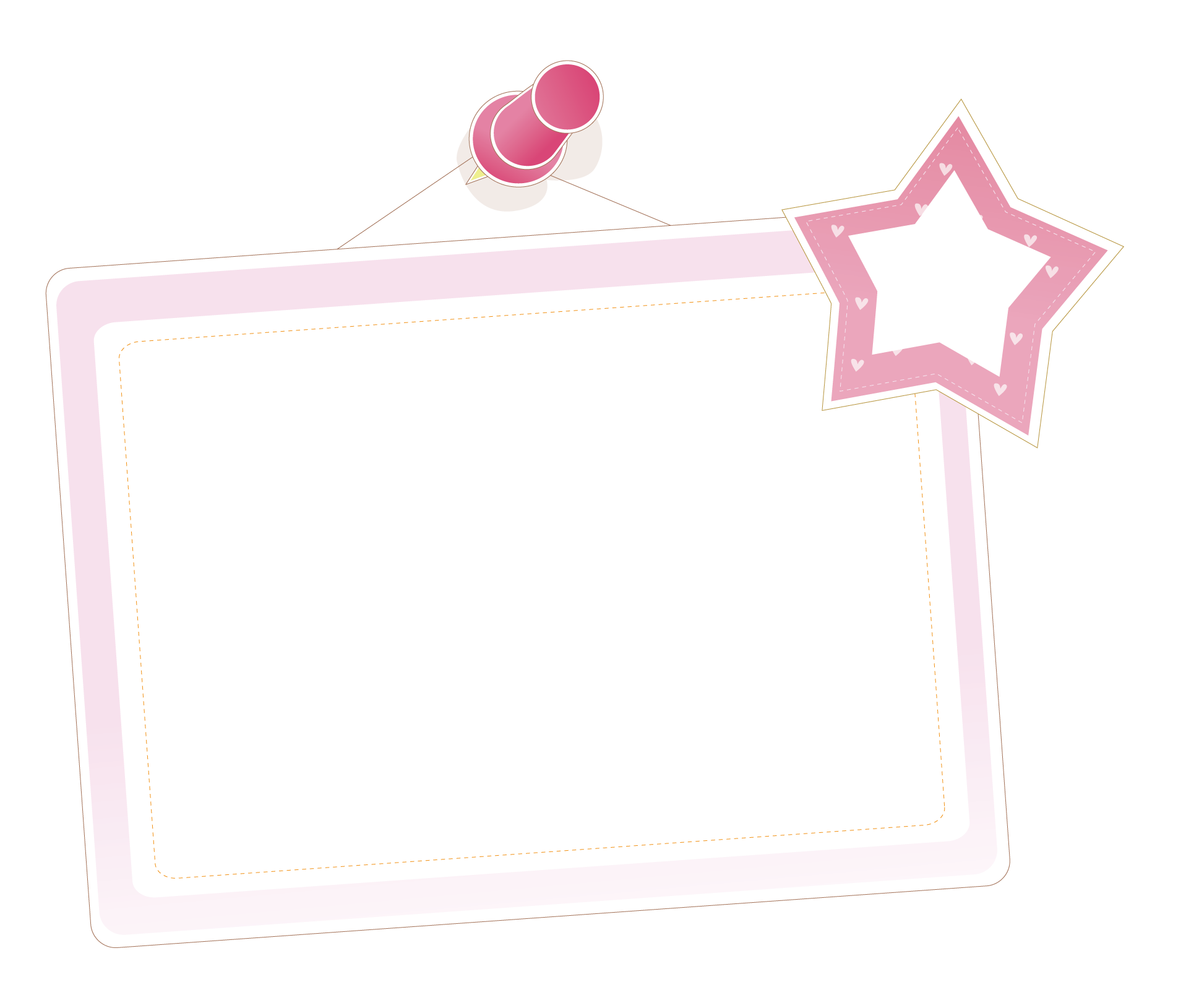 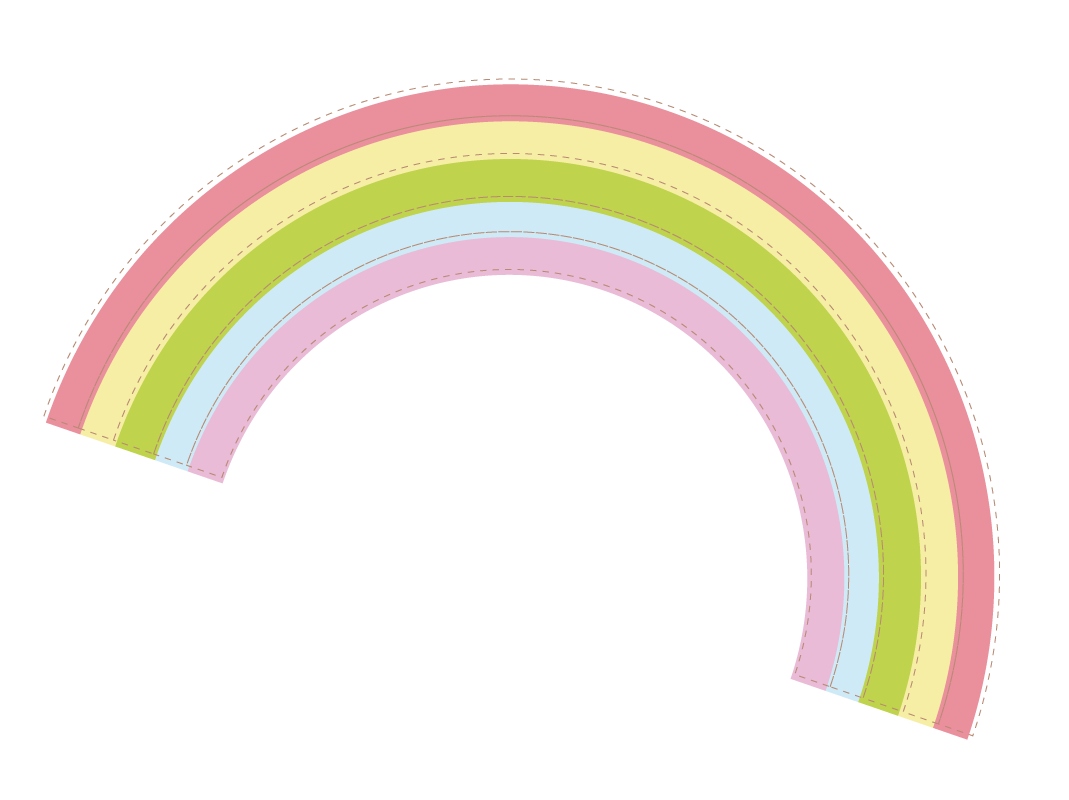 TIÕT 2
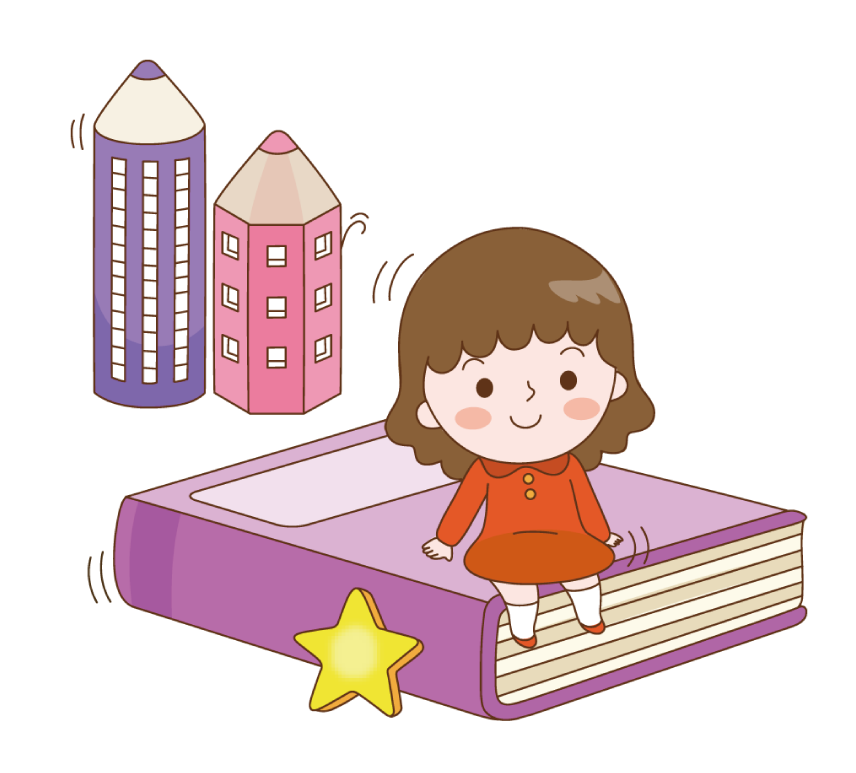 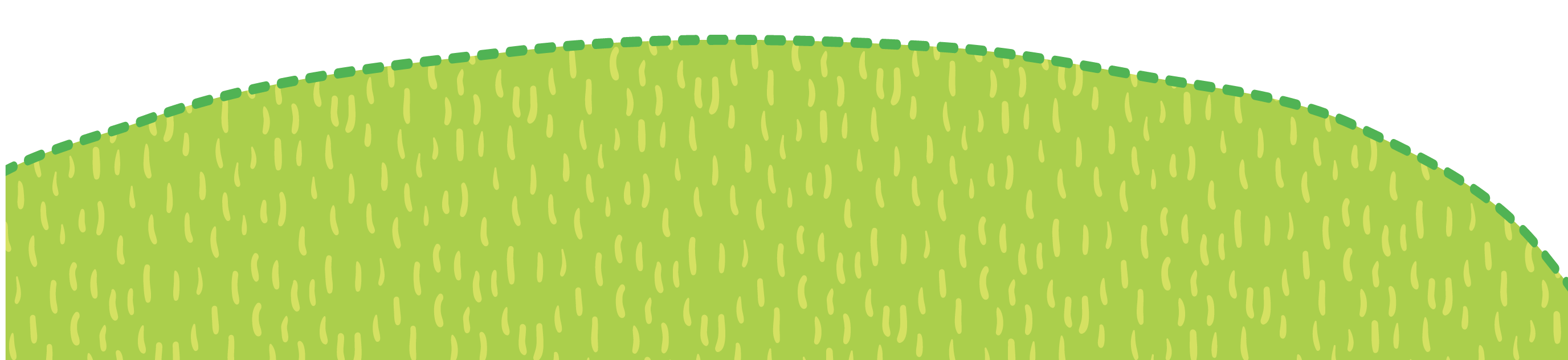 3
ViÕt
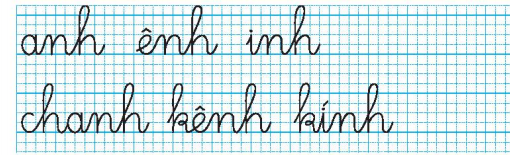 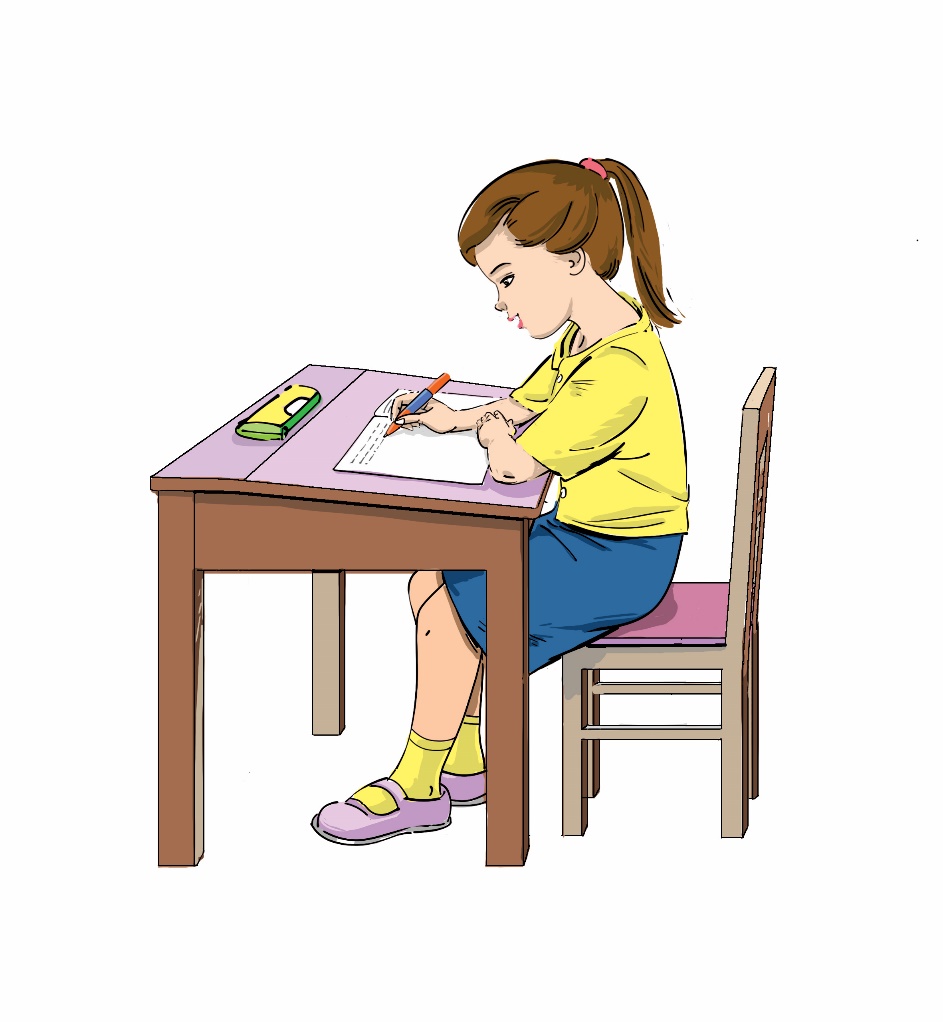 NGHØ GI÷A GIê
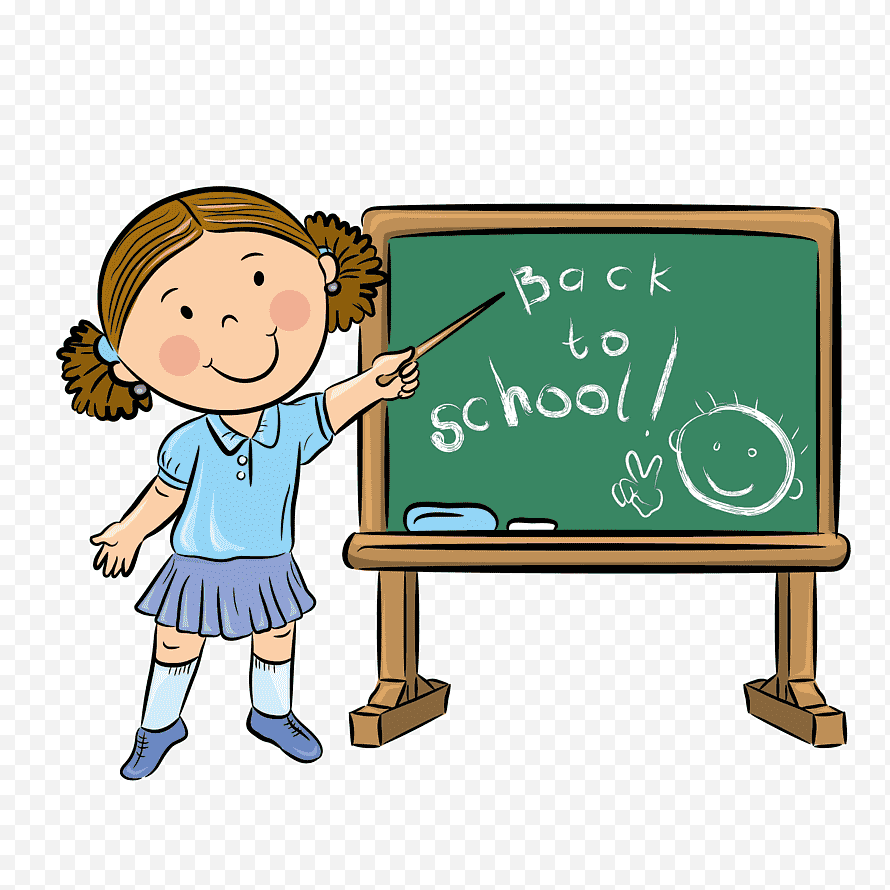 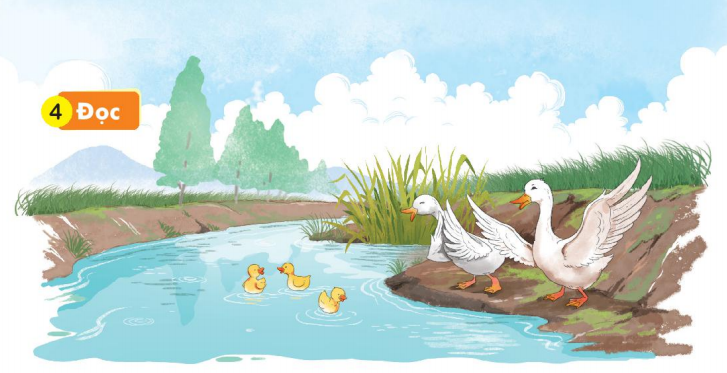 §äc
4
Nhµ vÞt gÇn mét con kªnh xinh xinh.  H«m nay trêi ®Ñp, bè mÑ cho vÞt con ra kªnh tËp b¬i.  Míi tËp mµ vÞt con ®· b¬i rÊt nhanh.  VÞt bè vÞt mÑ vui qu¸, kªu c¹p c¹p. Gia ®×nh vÞt lµm x«n xao c¶ mÆt kªnh.
Gi÷ g×n søc kháe
Nãi
5
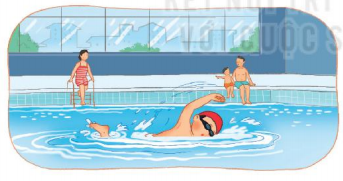 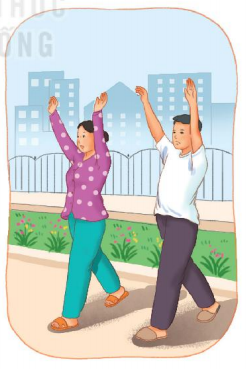 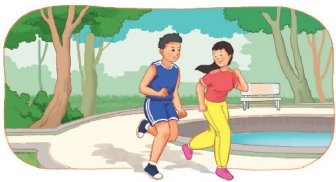 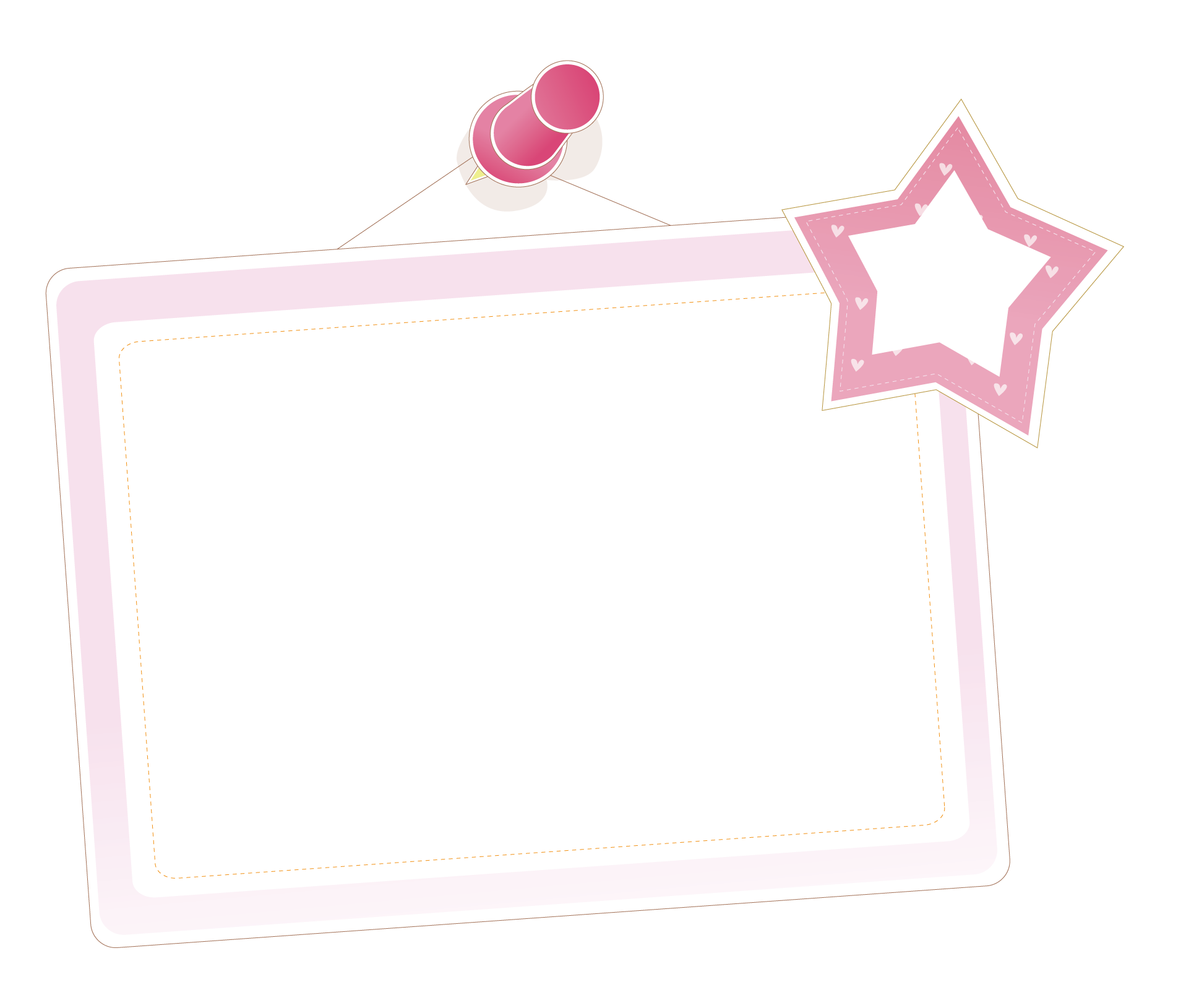 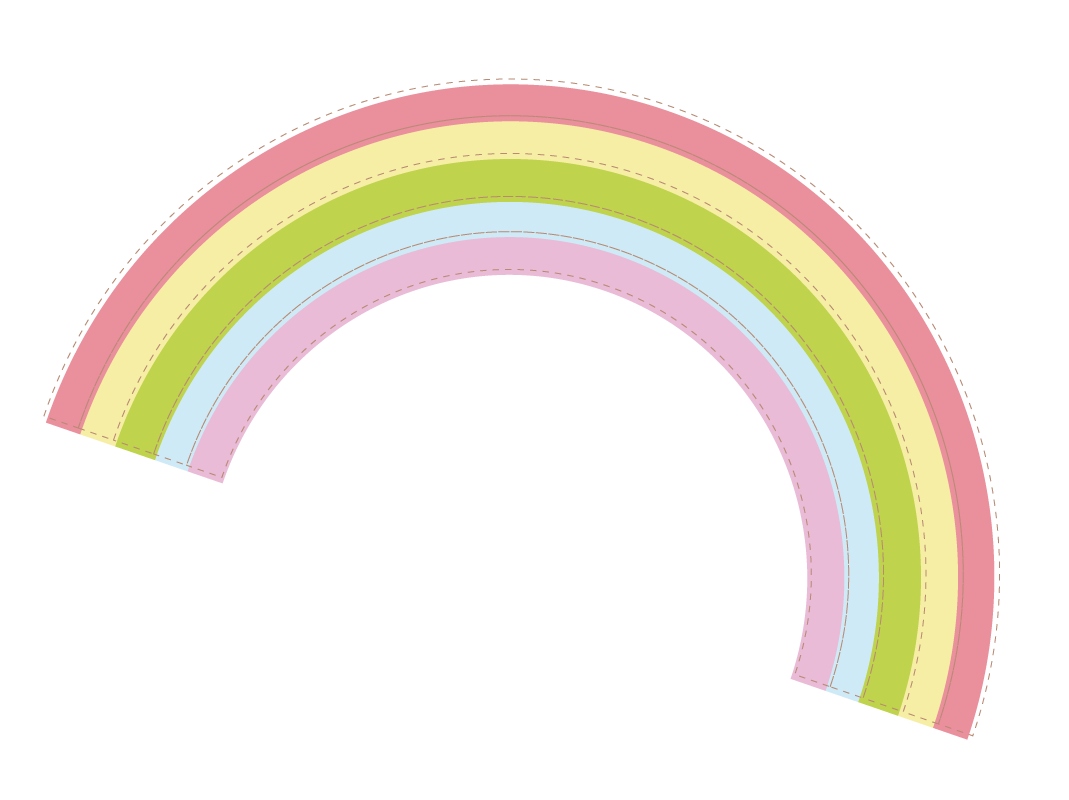 DÆN Dß
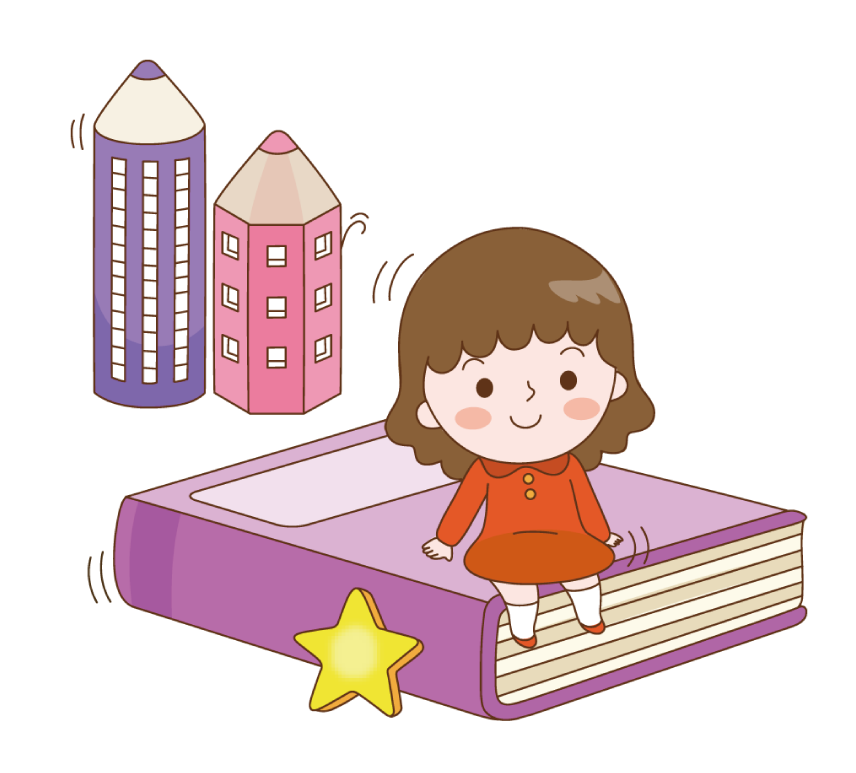 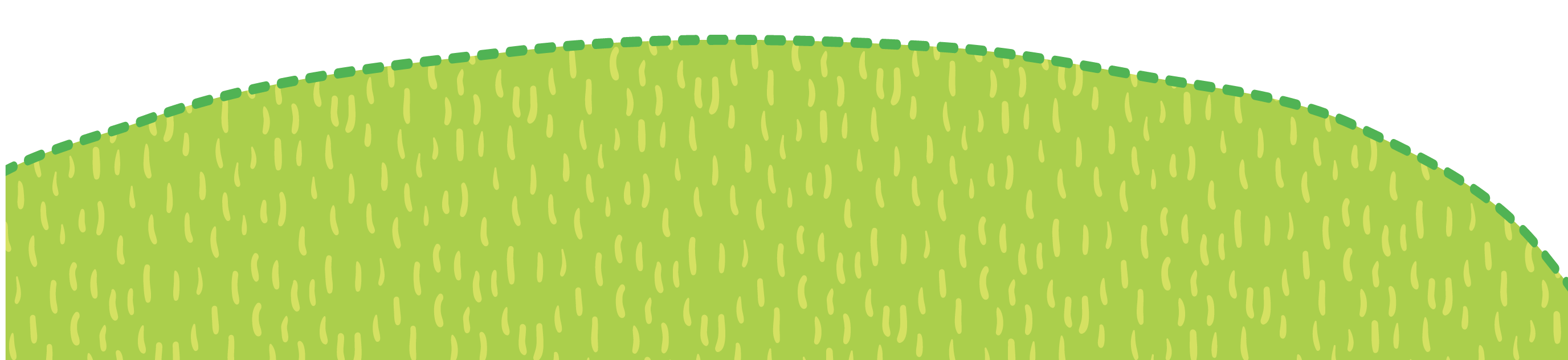